Alexander (Greek) Thomson
S2 ARCHITECTURE.       WEEK BEGINNING 25/5/2020
Born 1817Died 1875
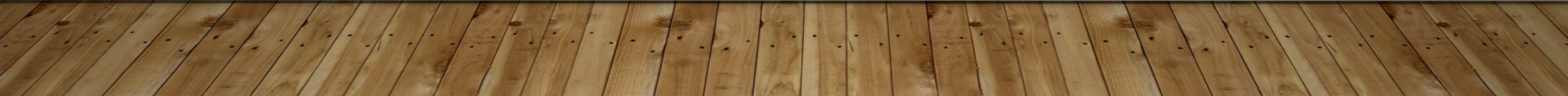 Who was he?
Alexander (Greek) Thomson was a well known SCOTTISH architect
Though to be one of the greatest architect of the Western world 
He designed a wide range of buildings including a CASTLE,WAREHOUSES, TENEMENTS, TERRACES, and CHURCHES
Look On your iPad or phone  and see where  THOMSON WAS BORN and where he died
He used the styles of GREEK and ROMAN ARCHITECTURE TO HELP HIM WITH HIS DESIGNS
Have you learned anything about ancient architecture you can see in Thomson’s work?
Below is a photograph of one of  Thomson’s churches
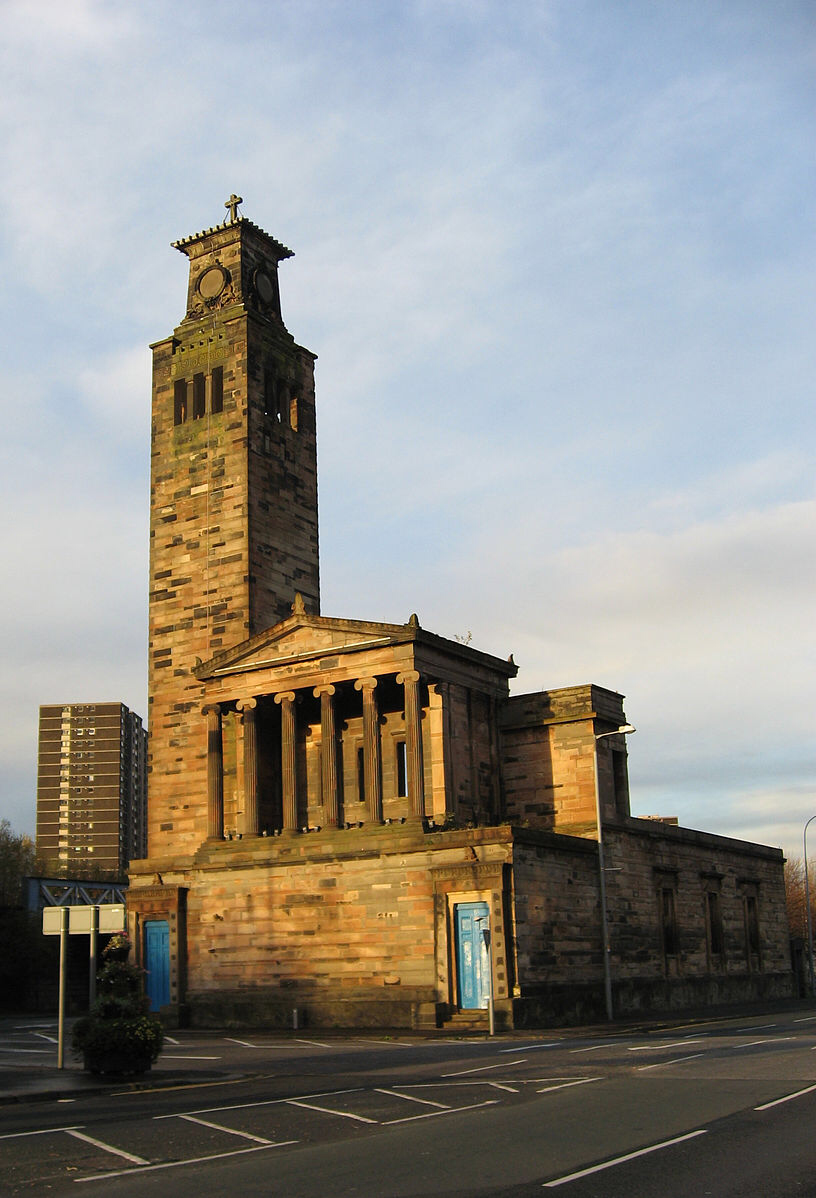 Caledonia rd church
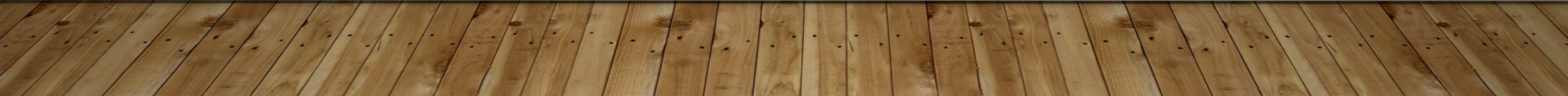 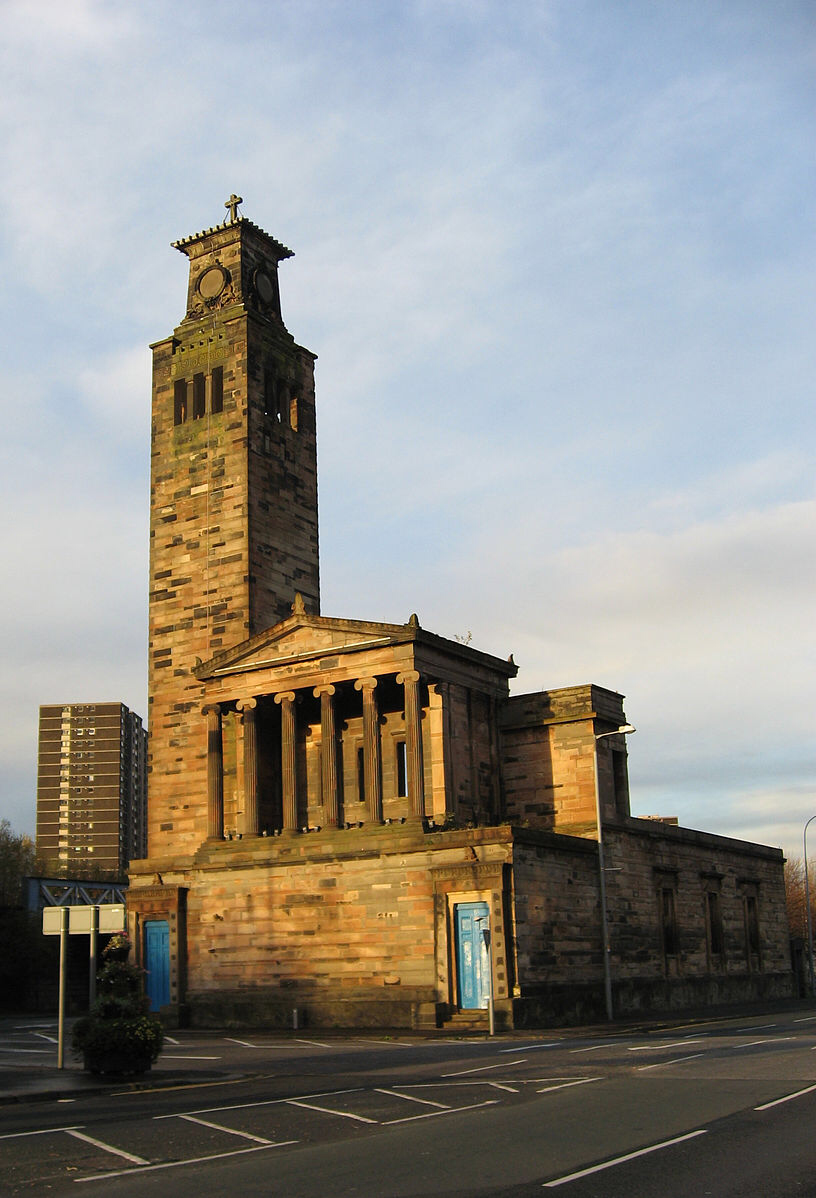 Why should we conserve this building
Why would we destroy this building?
Why would we keep the building?
What else could this building be used for?
Can you think of words to describe this building?
The union street ‘Egyptian halls’ Glasgow
Do you recognise this building ?
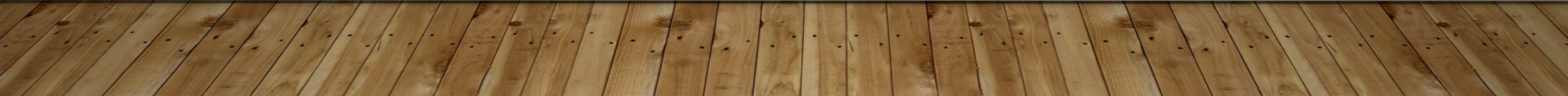 ‘Egyptian halls’
This building was designed in around 1870
The building is empty at the moment but has funding to convert it into a hotel
The building materials are cast iron and stone
The building has Greek & Egyptian details such as Roman style columns and lotus flower capitals
 Thomson said ‘ the client is very proud of the building…. Probably my most successful effort’
What is YOUR opinion of the building? Have you walked passed this building?
Www.scotcities.com – only do this task if you are able to.
Please log onto the above website click on Alexander Greek Thomson ( right hand column)  and answer the  following questions-
1)  Where did Alexander Greek Thomson work?
2) Look at the photograph and drawings of his architecture ( buildings) Write down three examples of his buildings.
3) What  is you opinion of the buildings and why?
Drawing task
Look at an example of Greek Thomson’s architecture on line. 
Choose a part of it ( for example a column or a window) and make a drawing of this in pencil or in pen.